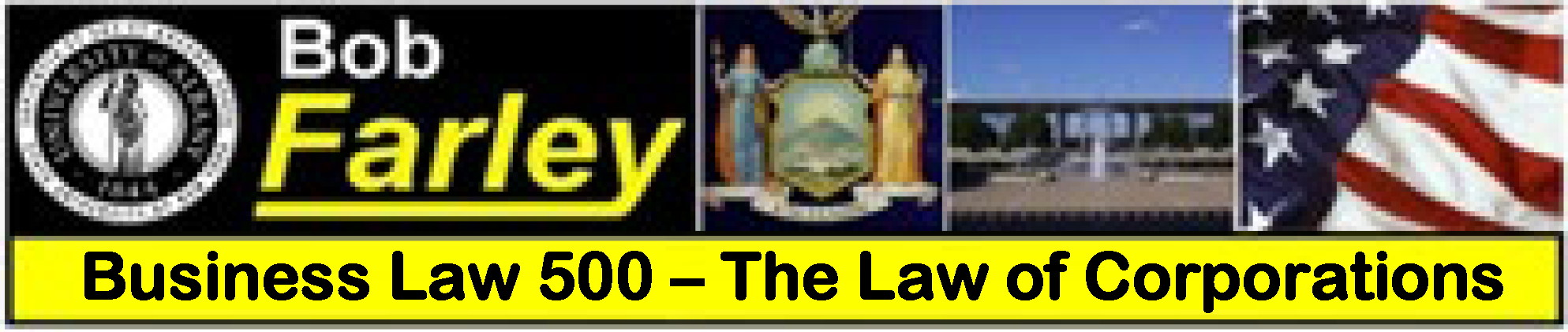 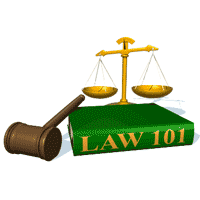 Slide Set Five B:
Shareholders
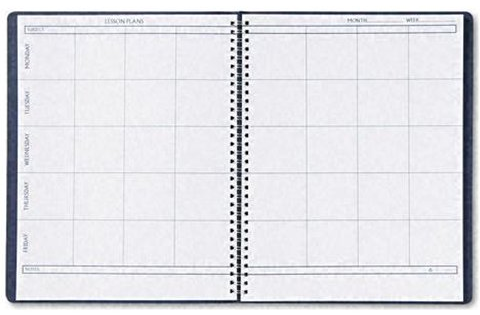 Last Time We Spoke About:


Corporate Formation

 Pre-incorporation
Part One: Generally / Definitions / Promoters / Subscriptions

 The Process of Incorporation
Part Two:  1. Generally
	2. Incorporators 
	3. Certificates of Incorporation
	4. Mechanics of Incorporation
 
The Organizational Meeting
Part Three: Share Issuance / Election of Directors / Appointment of Officers / Bylaws

 Class Exercise – So You Want to Start a Business
     Corporate Formation Exercise
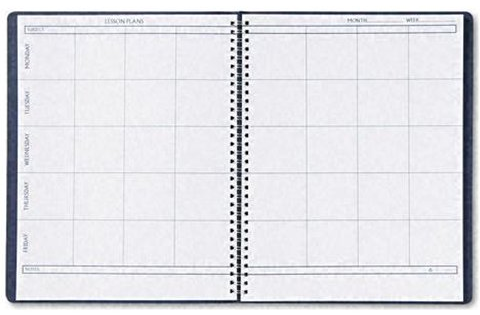 Tonight We Will Speak About:


Shareholder’s Rights

 Corporate Finance
Part One: Generally / Definitions / Shares / Bonds / Capital Structure

 Shareholders
Part Two: Generally / Definitions / Rights / Liabilities / Voting

 Class Case – Beaumont v. American Can Co.
     Importance of Share Non-Dininishment
Part One:
Shareholders
Definitions
4
Shareholders
Generally - Definitions

Corporation Defined
Black’s Law Dictionary defines a
    Corporation as:

    “An artificial person or legal entity 
	created by or under the authority 
	of the laws of the state or nation, 
	which has an existence distinct from that 
	of its associated individuals, 
	and has a duration that is either perpetual 
	or for a limited term of years, 
     and which acts as a unit 
	in matters relating to the common purpose of the association 
	and within the scope of the powers conferred upon it by law.”
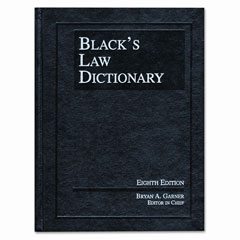 Shareholders
Principal Characteristics of Corporations

Principal Characteristics of a Corporation:

All corporations share certain defining characteristics.  These include:

Limited Liability
Entity Powers (Corporate Personhood)
Centralized Management
Continuity of Existence
Free Transferability of Interests
Statutory Sources of Authority
Constitutional Status
Shareholders
Definitions – Shareholders

GENERALLY:

Every corporation shall have power to create and issue the number of shares stated in its certificate of incorporation [BCL §501(a)].  

Shareholder Defined:  Black’s law dictionary defines a “Shareholder” to be:

“One who owns or holds a share in a corporation”.

Share Defined:  Black’s law dictionary defines a “Share” to be:

“One of the definite number of equal parts into which the capital stock of a corporation is divided, and which represents and equity, ownership interest in the corporation”.

Owners of the Corporation: A shareholder’s rights stem from their status as owners of the corporation. 

Ownership Rights: Shareholder control over the corporation is indirect. Periodically (ordinarily once a year), the shareholders elect the corporation’s board of directors (the policy making body of the corporation), and by this means control the corporation.  Corporate governance is a representative, republican form of governance, and as such, the shareholders have no direct right or power to control or manage corporate activity.

Shareholder Rights: Shareholders of common stock have the following rights in the corporation:
Ownership – The right to have a properly executed stock certificate representing their ownership interest;
Transferability – The right to freely transfer their shares;
Voting Rights – The right to vote their shares in the election of the Board of Directors;
Dividend Rights – The right to received dividends as declared by the corporation;
Limited Liability – The right to have their investment exposure limited to the amount paid for their stock shares; and
Disclosure Rights – The right to inspect the books, records and proceeding minutes of the corporation.
7
Part Two:
Shareholders
Rights
Shareholders
Rights

GENERALLY:


Shareholder Rights: Shareholders of common stock have the following rights in the corporation:

Ownership – The right to have a properly executed stock certificate representing their ownership interest;

Transferability – The right to freely transfer their shares;

Voting Rights – The right to vote their shares in the election of the Board of Directors;

Dividend Rights – The right to received dividends as declared by the corporation;

Limited Liability – The right to have their investment exposure limited to the amount paid for their stock shares; and

Disclosure Rights – The right to inspect the books, records and proceeding minutes of the corporation.
9
Shareholders
Rights - Ownership

GENERALLY:


Shareholder Ownership Rights: 
Indirect Control: Shareholders “own” the corporation, but such ownership only allows for indirect control.  

Vote by Representative Governance: Corporations have a representative, republican form of governance.   The ownership power of shareholders grants them the right to elect the policy making Board of Directors, but despite this role as electors, shareholders have no direct right or power to control or manage corporate activity.  

Limitations on Corporate Control: Because of this representative system of corporate governance by the board of directors, Shareholders cannot:
Act on the ordinary business and affairs of the corporation; 
Represent or bind the corporation contractually; 
Select and remove officers (even for cause); 
Fix employees’ compensation; 
Compel or overturn individual Board decisions or 
Have the corporation pay dividends.

Stock Certificates: Shareholder’s ownership rights do, however, include the right to have a properly executed stock certificate representing their ownership interest.
10
Shareholders
Rights - Transferability

GENERALLY:


Shareholder Rights: Shareholders of common stock have the following rights in the corporation:


Free Transferability: Unless limited by a valid restriction, such as a limitation in the certificate of incorporation, a shareholder has the right to transfer their shares.   This share transferability also allows shareholders to transfer their shares (and attached voting rights) to an acquirer, by means of sale, gift or by means of a post death, estate transaction.

Price of Transfer: The shareholder may sell their shares at any price, or transfer them as a gift. The fact that the seller sells at a price higher than the market price is not unlawful even if the seller is a director or an officer.

Close Corporation Limitations: The stockholders of a close corporation will usually agree to limit the transferability of shares in the corporation. For instance, the certificate of incorporation may limits to who the share may be sold (such as to a family member or an employee).  Such certificate may further provide that no holder may sell the shares to an outside party until the corporation has first been given the right to buy them at a pre-established price (“first option”), or the right to buy them by matching what the outside person is willing to pay (“right of first refusal”).
11
Shareholders
Rights – Voting Rights

GENERALLY:


Shareholder Rights: Shareholders of common stock have the following rights in the corporation:

Voting Rights: Shareholders of common stock have the right to vote at shareholders’ meetings for the election of members of the board of directors and on certain other special matters that shareholders must vote on (according to the certificate of incorporation).

Who May Vote: Ordinarily, only shareholders of record those common stock shareholders in whose name the stock appears on the books of the corporation (who are registered with the secretary of the corporation as the owner of the common stock shares) are entitled to vote. The board of directors may fix a date for closing the corporate books for this purpose.

Number of Votes:  
Straight Voting: Unless there is a provision to the contrary, for each share owned, each shareholder is entitled to one vote on each matter to be voted. This procedure is called straight voting, and it is the normal method for shareholder voting on corporate matters. 

Cumulative Voting: To elect directors only however, cumulative voting is allowed [BCL §618)]. Under a cumulative voting plan, each shareholder has as many votes as the number of shares owned multiplied by the number of directors to be elected. This system enables minority shareholders to cast all of their votes for a candidate who will represent their interests on the board of directors.

Types of Voting: Shareholders control the corporation indirectly by electing the members of the board of directors by means of their shareholder voting rights.   Unlike political elections, shareholders may use different means to cast their ballots.  Such include:   

Cumulative voting (votes based upon shares owned).
Voting by proxy (a vote by means of a written sheet).
Voting agreement and trusts (a vote upon agreement with other shareholders).
12
Shareholders
Rights – Dividend Rights

GENERALLY:


Shareholder Rights: Shareholders of common stock have the following rights in the corporation:

Dividend Rights: A shareholder has the right to receive a proportion of dividends as they are declared, subject to the relative rights of other shareholders to preferences, accumulation of dividends, and participation. 

Payment of Declared Dividend: There is no absolute right that dividends be declared, but dividends, when declared, must be paid in the manner required by the certificate of incorporation.

Funds Available for Declaration of Dividends: Ordinarily, dividends may not be declared unless there is an “earned surplus” by the corporation for their payment. Earned surplus consists of the accumulated profits earned by the corporation since its formation less prior dividend distributions. Dividend payments are prohibited if the corporation is insolvent or would be rendered insolvent by the payment of the dividend.

Discretion of Directors: Assuming that a fund is available for the declaration of dividends, it is then a matter primarily within the discretion of the board of directors whether a dividend shall be declared. The fact that there is an earned surplus that could be used for dividends does not mean that they must be declared.

Form of Dividends:  Customarily, a dividend is paid in money. However, it may be paid in property, such as a product manufactured by the corporation, in shares of other corporations held by the corporation, or in shares of the corporation itself.
13
Shareholders
Rights – Limited Liability

GENERALLY:


Shareholder Rights: Shareholders of common stock have the following rights in the corporation:


Limited Liability: Shareholders generally have the right to have their investment exposure limited to the amount paid for their stock shares.  This is known as limited liability.

Meaning of Limited Liability: Limited Liability means that the shareholder is not personally liable for the debts and liabilities of the corporation. The capital contributed by shareholders may be exhausted by the claims of creditors, but no personal liability will be placed on the shareholders for any unpaid balance.

The Effect of Limited Liability: The concept of limited liability has become one of the essential elements of the modern business corporation.  Being able to limit the exposure from one’s investment has served as a magnet for the raising of capital, and has resulted in the extreme popularity of the corporate form of business organization.

Beyond the Limits of Limited Liability: 
Specifics: Under certain limited circumstances, shareholders can be held liable for the acts of a corporation, in excess of their investment in shares of the corporation (this occurs only if there is fraud or misconduct, not merely a financial loss).

Piercing the Corporate Veil:  Under certain limited circumstances a shareholder can be held liable for the actions of a corporation, under the legal doctrine known as “piercing the corporate veil”   The factors under which liability applies pursuant to this doctrine include:

 Failure to maintain adequate corporate records.
 Commingling of assets.
 Grossly inadequate capitalization.
 Diversion by shareholders of corporate funds or assets.
 Formation of the corporation to avoid existing obligations or commit fraud.
 Injustice would result if the corporate entity were recognized.

Special Circumstances: Under very special circumstances, the top 10 shareholders of common stock of a corporation can also be held personally liable for wage claims, unpaid subscriptions, and unauthorized dividends.  Additionally, a Professional Corporation cannot be created to avoid liability for malpractice.
14
Shareholders
Rights - Disclosure

GENERALLY:


Shareholder Rights: Shareholders of common stock have the following rights in the corporation:


Disclosure Rights: In accordance with the Business Corporation Law, Shareholders of Common Stock of a corporation have the right to inspect the books, records and proceeding minutes of the corporation [BCL §624]. 

What May Be Inspected:  Each corporation must keep correct and complete books and records of account and shall keep minutes of the proceedings of its shareholders, board and executive committee, if any, and shall keep at the office of the corporation in this state or at the office of its transfer agent or registrar in this state, a record containing the names and addresses of all shareholders, the number and class of shares held by each and the dates when they respectively became the owners of record thereof. Such books, minutes or records must be in written form or in any other form capable of being converted into written form within a reasonable time [BCL §624(a)].

Reason for Inspections/Disclosure: A shareholder is entitled to inspect the records to determine the financial condition of the corporation, the quality of its management, and any matters relating to rights or interests in the corporate business, such as the value of stock.

Financial Statements: The Business Corporation requires a corporation to produce and furnish annual financial statements. These statements include a balance sheet at the end of the fiscal year, an annual income statement, and a statement of changes in shareholders’ equity for that year. [BCL §715].
15
End of Class Five B
For next time – Review Assignments as follows on the Webpage:

Lecture Slides
Selected Readings
Cases and Exercises

We are a hot bench.

Questions?